THERE ISTHERE ARE
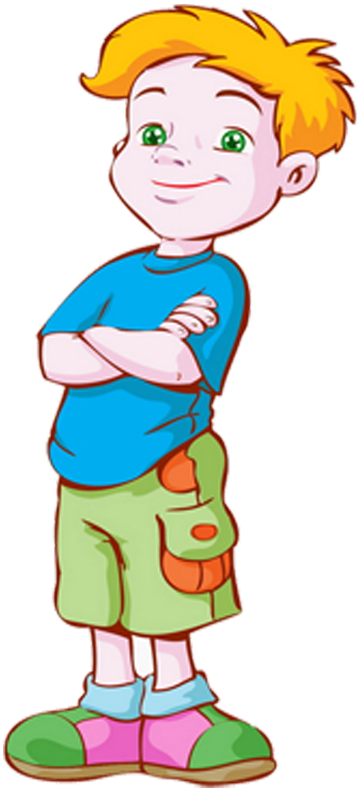 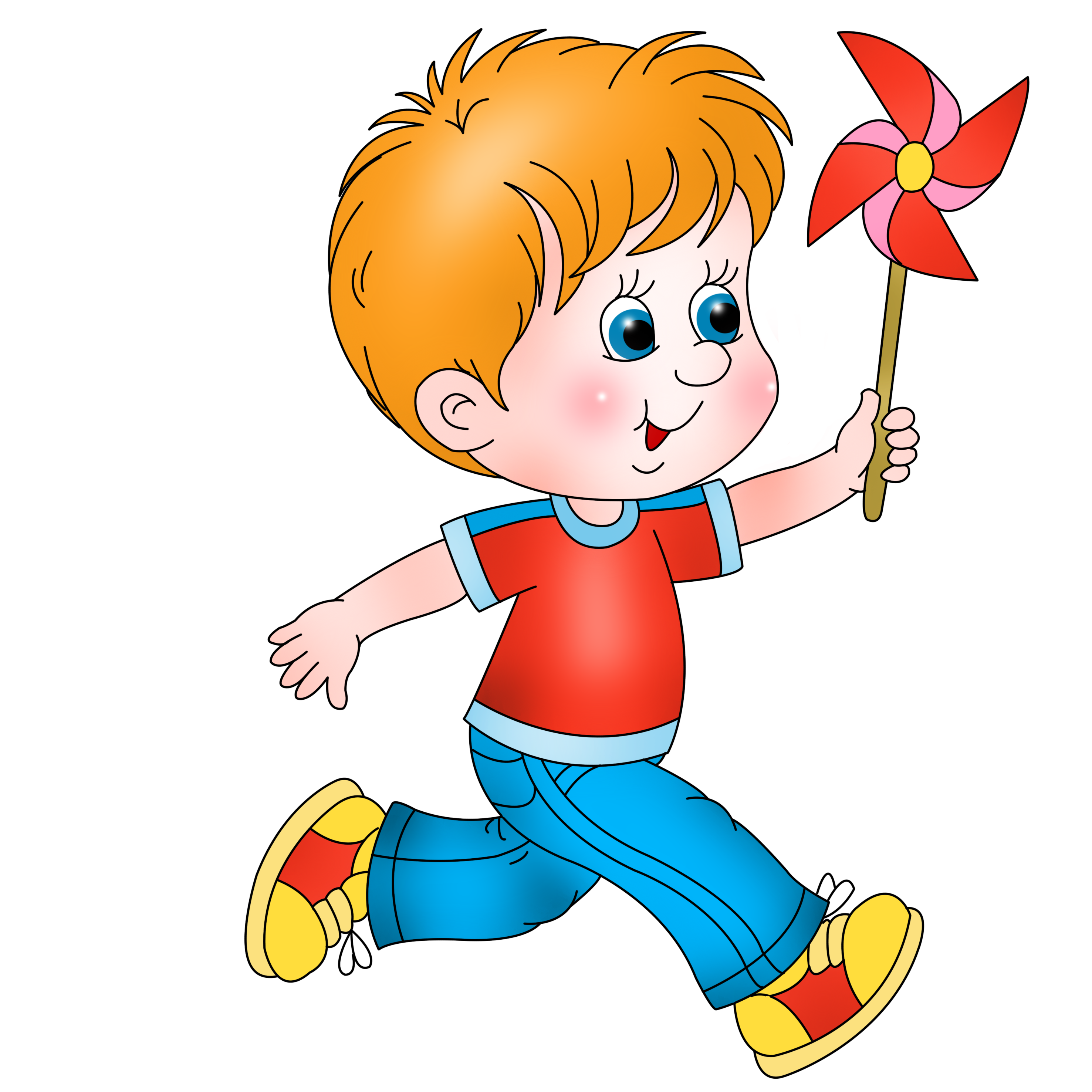 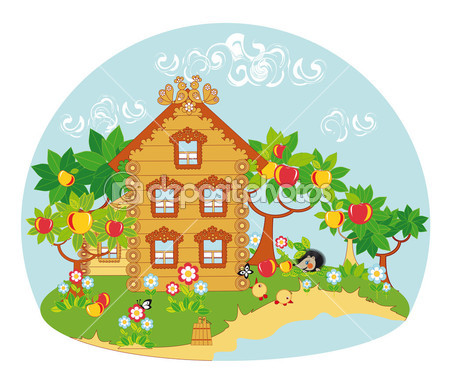 The house of There is
The house of There are
There is a book in the bookcase.
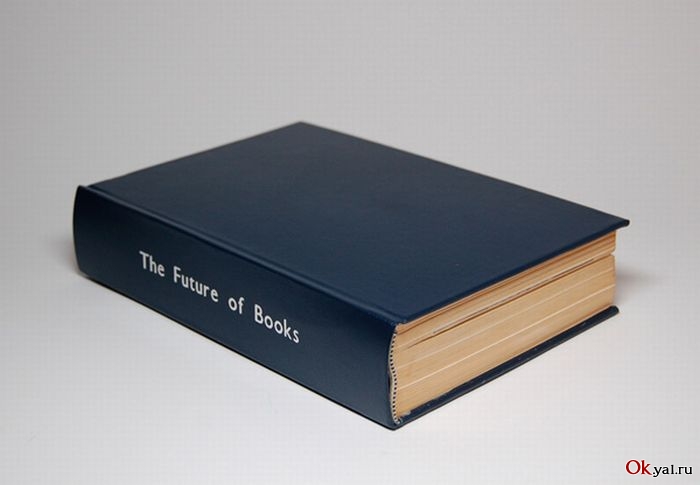 There is a table in the sitting room
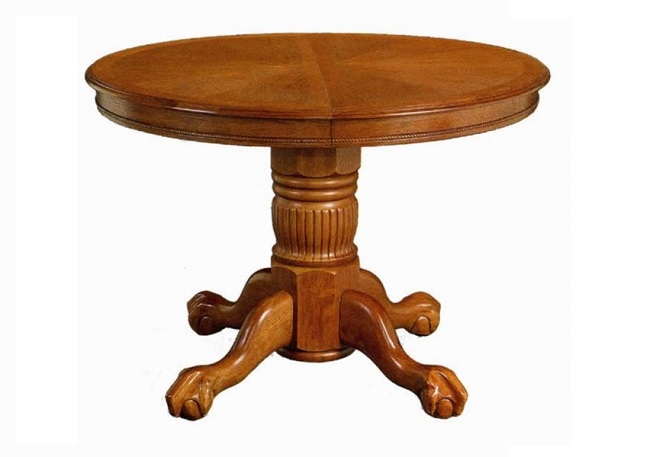 There is a teddy in the bedroom
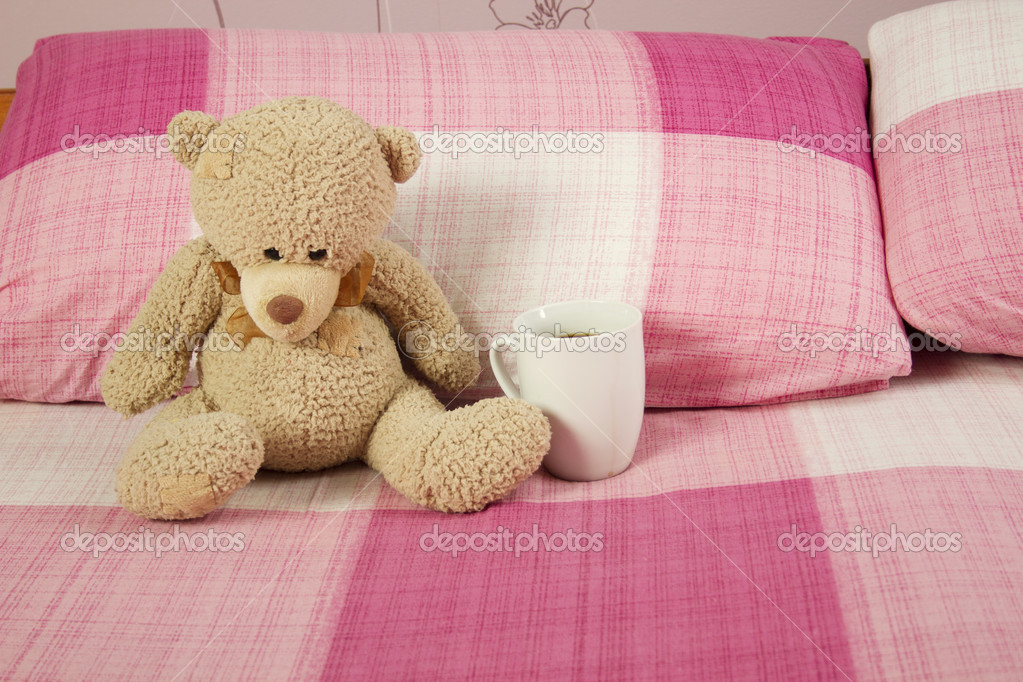 There is a chair in the bedroom
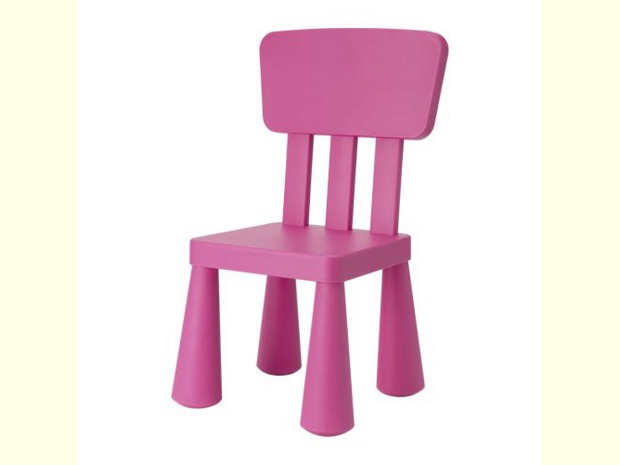 There are a lot of books in these bookcases
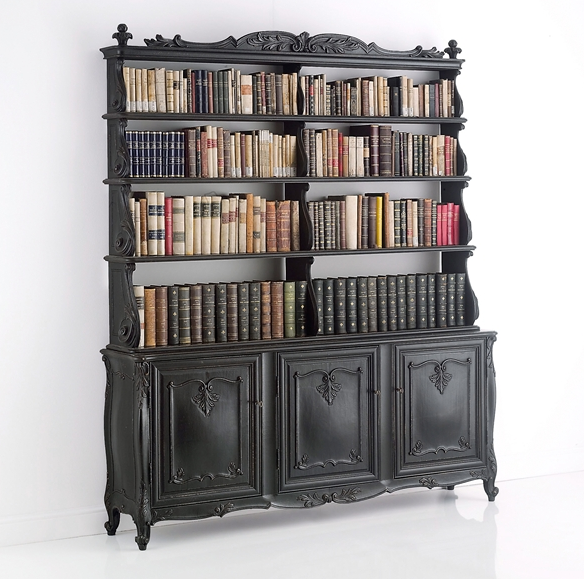 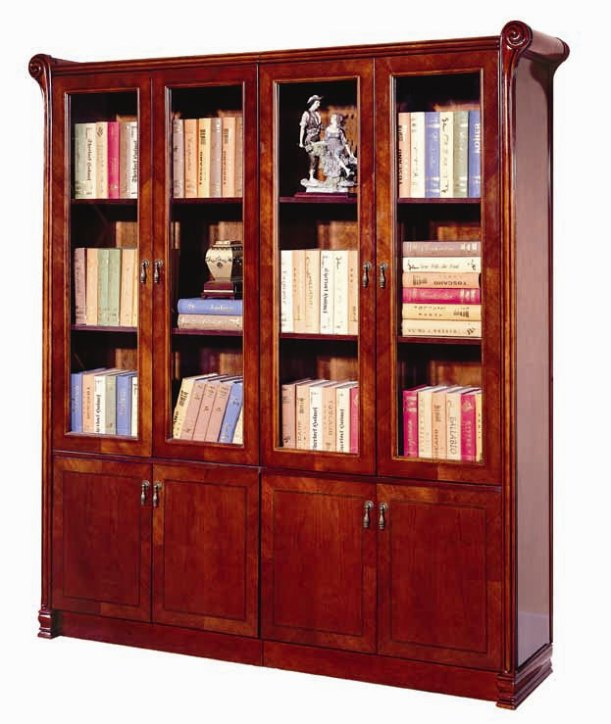 There are five teddies in the bedroom
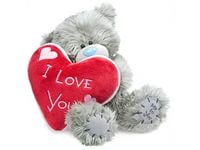 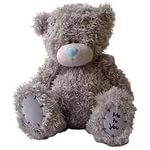 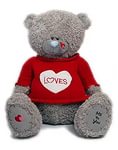 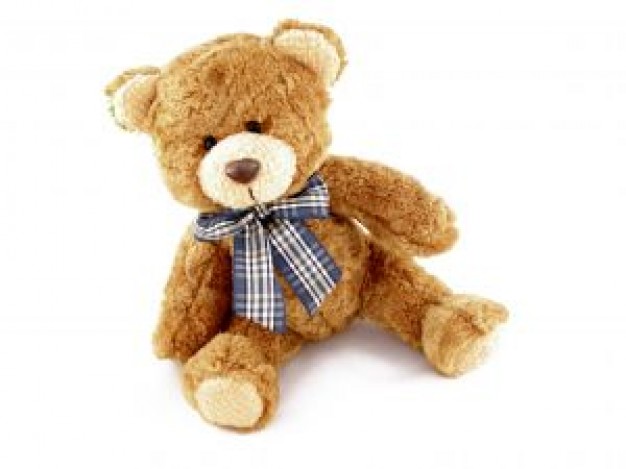 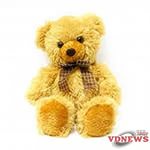 There are four chairs in the bedroom
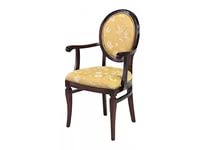 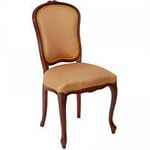 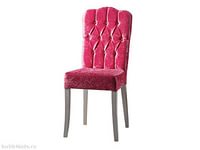 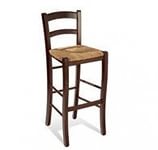 There are four tables in the sitting room
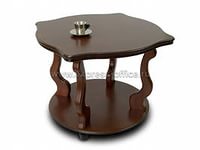 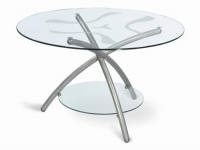 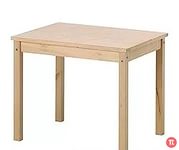 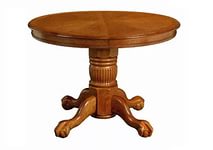